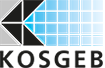 KOSGEB TARAFINDAN SANAYİ SEKTÖRÜNE SAĞLANAN DESTEKLER

Temmuz 2020
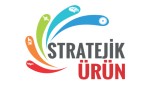 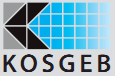 STRATEJİK ÜRÜN DESTEK PROGRAMI
STRATEJİK ÜRÜN DESTEK PROGRAMI
(TEKNOLOJİ ODAKLI SANAYİ HAMLESİ PROGRAMI KAPSAMINDA)
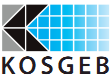 PROGRAMIN AMACI
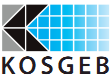 PROGRAMDAN YARARLANMA KOŞULU
Teknoloji Odaklı Sanayi Hamlesi Programı kapsamında Sanayi ve Teknoloji Bakanlığı tarafından ilan edilen ürünleri ürünleri üretmek üzere başvurabilir.
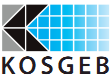 DESTEK ÜST LİMİTİ VE ORANLARI
Destek Oranı %60 *
Toplam
6.000.000TL
*Örn Komitenin uygun bulduğu 1 Milyon TL’lik bir makine-teçhizat için KOSGEB tarafından 600 Bin TL destek verilmektedir.
Bu desteğin 180 Bin TL’si geri ödemesiz, 420 Bin TL’si ise geri ödemeli olarak sağlanmaktadır.
5
DESTEK UNSURLARI
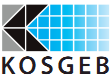 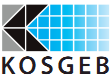 Yatırım Projesi Süresi
İşletmenin talep etmesi halinde, komite kararı ile bir defaya mahsus olmak üzere 4 ay ek süre verilebilir. Verilen ek süre dâhil olmak üzere yatırım projesi süresi toplam 36 ayı geçemez.
İşletme, yatırım proje süresini 4 ay ve katları şeklinde olmak üzere en az 8 ay en fazla 36 ay olacak şekilde belirler
4’er aylık Faaliyet-zaman planı
1. Dönem Stratejik Ürün Destek Programına İlişkin Veriler
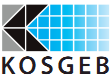 Kabul edilen toplam proje sayısı: 96
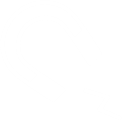 Orta Yüksek Teknoloji:76
    Yüksek Teknoloji: 20
Toplam Proje Bütçesi: 607 Milyon TL
Toplam KOSGEB Destek Tutarı: 317 Milyon TL
İstihdam katkısı: Yatırım projeleri kapsamında toplam 454 kişinin istihdamına destek verilecektir
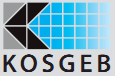 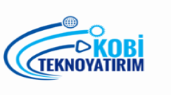 KOBİ TEKNOYATIRIM DESTEK PROGRAMI
PROGRAMIN AMACI
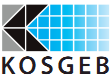 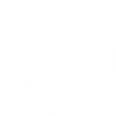 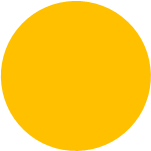 PROGRAMIN AMACI
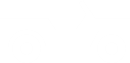 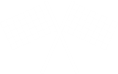 İşletmelerin Ar-Ge veya yenilik faaliyetleri sonucu ortaya çıkan yeni ürün/ürünlerin üretimini ve ticarileştirilmesini
Orta - yüksek ve yüksek teknoloji alanında yer alan ve cari işlemler hesabına katkı sağlayacak ürünlerin yerli sanayi tarafından üretimi ve ticarileştirilmesini
AMAÇLAYAN YATIRIMLARI DESTEKLEMEK SURETİYLE
İHRACATI ARTIRMAK 
 VE 
ÜLKE EKONOMİSİNE KATMA DEĞER SAĞLAMAKTIR
BAŞVURU KOŞULLARI
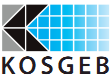 1-a )  Ar-Ge/yenilik faaliyetleri sonucu ortaya çıkan ürünlerin üretimi ve ticarileştirilmesi amacı kapsamında yapılan başvuruların
prototip çalışması tamamlanmış ürün için yapılması esastır. Ürün sahibi işletmeler veya ürünün fikri sınai mülkiyet ve telif haklarını sözleşme ile hak sahibinden devralmış işletmeler başvurabilir.
11
11
BAŞVURU KOŞULLARI
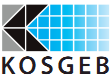 1- b) Orta - yüksek ve yüksek teknoloji alanında yer alan ve Sanayi ve Teknoloji Bakanlığımız tarafından belirlenen ürünlerin yerli sanayi tarafından üretimi ve ticarileştirilmesi amacı kapsamında yapılan başvurular için gerekli koşullar;
Sanayi ve Teknoloji Bakanlığımız tarafından belirlenen Ürün Listesi’nde yer alan ürünleri üretmek üzere başvuru yapması
Yatırım projesi bütçesinin 10.000.000 
TL’yi geçmemesi
İşletmenin paydaş ile işbirliği yaparak başvuru yapması
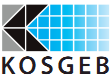 DESTEK ÜST LİMİTİ VE ORANLARI
Toplam
1.000.000TL
Toplam
5.000.000TL
estek Oranı %60 *
Toplam
6.000.000TL
13
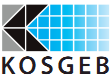 DESTEK ÜST LİMİTİ VE ORANLARI
Destek Oranı %60 *
*Örn Komitenin uygun bulduğu 1 Milyon TL’lik bir makine-teçhizat için KOSGEB tarafından 600 Bin TL destek verilmektedir.
Bu desteğin 180 Bin TL’si geri ödemesiz, 420 Bin TL’si ise geri ödemeli olarak sağlanmaktadır.
14
DESTEK UNSURLARI
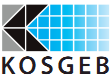 Yatırım Projesi Süresi
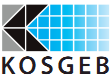 İşletmenin talep etmesi halinde, kurul kararı ile bir defaya mahsus olmak üzere 4 ay ek süre verilebilir. Verilen ek süre dâhil olmak üzere yatırım projesi süresi toplam 36 ayı geçemez
İşletme, yatırım proje süresini 4 ay ve katları şeklinde olmak üzere en az 8 ay en fazla 36 ay olacak şekilde belirler
Yatırım projesinin başlangıç tarihi desteklemeye ilişkin ilk kurul kararının evrak kaydına alındığı tarihtir.
Faaliyet-zaman planı 4’er aylık dönemleri kapsar
Geçmiş Dönem KOBİ Teknoyatırım Destek Programı Versiyonları (Birinci ve İkinci Dönem)
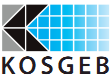 Kabul edilen toplam proje sayısı: 157 
(1. Dönem: 74
2. Dönem: 83)
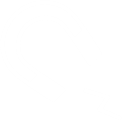 Düşük ve Orta Düşük Teknoloji: 5
Orta Yüksek Teknoloji:113
Yüksek Teknoloji: 39
Toplam Proje Bütçesi: yaklaşık 1 Milyar TL
Toplam KOSGEB Destek Tutarı: 604.178.906,82
İstihdam katkısı: Yatırım projeleri kapsamında toplam 670 kişinin istihdamına destek verilecektir
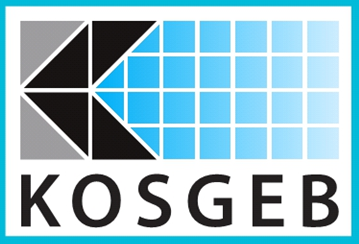 TEŞEKKÜRLER
teknoloji@kosgeb.gov.tr